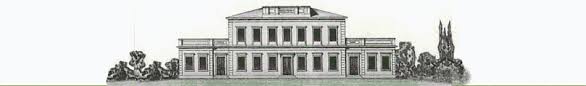 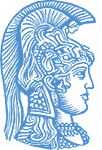 Μαιευτική αιμορραγία(Postpartum Hemorrhage)
Παπαχατζοπούλου Ευτυχία
Μαιευτική αιμορραγία
Κύριο αίτιο μητρικής θνητότητας, κυρίως στις αναπτυσσόμενες χώρες


	25% από τους 430 θανάτους  / 100.000 γεννήσεις


	ΗΠΑ: αν και έχει μειωθεί ευθύνεται για 7,5  θανάτους / 100.000 γεννήσεις
	Ηνωμένο Βασίλειο: είναι η τρίτη αιτία μητρικής θνησιμότητας και ευθύνεται 6,6 θανάτους / 1.000.000 γεννήσεις
Ορισμός
Αιμορραγία μετά τον τοκετό είναι η απώλεια αίματος σε τέτοια ποσότητα ώστε να προκαλέσει αιμοδυναμική αστάθεια
			κολπικό τοκετό < 500ml 
			καισαρική τομή < 1000ml


	Από το σύνολο των κολπικών τοκετών το 4% περιπλέκονται με απώλεια αίματος μεγαλύτερης των 500ml στις πρώτες 24 ώρες
Ταξινόμηση Αιμορραγίας
Ελάσσονα αιμορραγία 
απώλεια 500 - 1000 ml αίματος 

Μείζονα αιμορραγία 
απώλεια αίματος > 1000 ml
	μέτρια 1000 - 2000ml 
	σοβαρή  > 2000ml



Δευτεροπαθής
αιμορραγία μετά τις 24 ώρες και 12 εβδομάδες μετά τον τοκετό
Εκτίμηση Αιμορραγίας
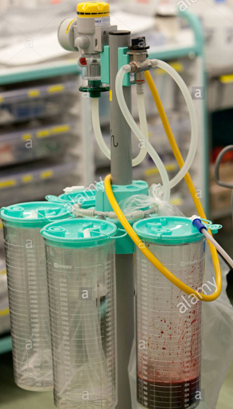 Εκτίμηση Αιμορραγίας
Πρόβλεψη και πρόληψη αιμορραγίας
Αιμορραγία μετά τον τοκετό 
Κατευθυντήρια Οδηγία  No.24 Νοέμβριος 2014



Η προφυλακτική χορήγηση μητροσυσπα- στικών φαρμάκων θα πρέπει χορηγείται στο τρίτο στάδιο του τοκετού ως ρουτίνα σε όλες τις περιπτώσεις, καθώς μειώνει τον κίνδυνο αιμορραγίας κατά 60%
Prevention and Management of Postpartum Haemorrhage  
Green-top Guideline No. 52 December 2016


Prophylactic uterotonics should be routinely offered in the management of the third stage of labour in all women as they reduce the risk of PPH
Αιμάτωση μήτρας
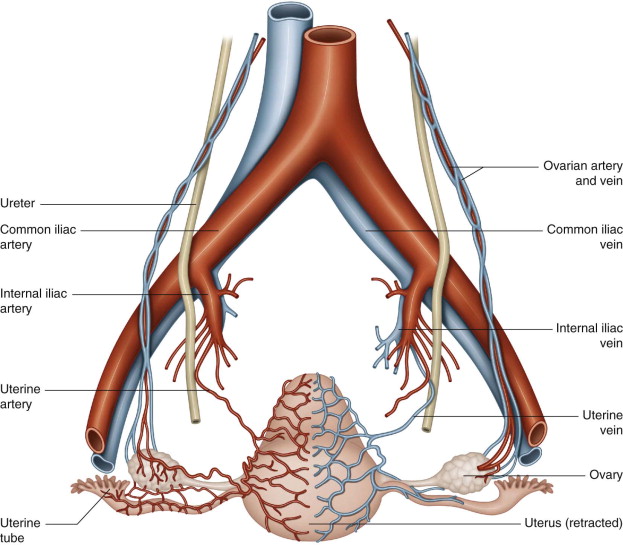 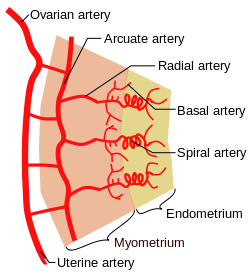 Πρόληψη αιμορραγίας
Μετά την έξοδο του πλακούντα (κολπικό τοκετό / καισαρική τομή)  χορηγείται ωκυτοκίνη (5 iu ή 10 iu) γιατί συσπάται η μήτρα και να μειώνεται η αιμορραγία

	Σε γυναίκες με ιστορικό προηγηθείσας καισαρικής τομής η θέση του πλακούντα θα πρέπει να καθορίζεται υπερηχογραφικά. Μπορεί να χρησιμοποιηθεί μαγνητική τομογραφία (MRI) για τη διάγνωση στιφρού ή διεισδυτικού πλακούντα

	Έμπειρο προσωπικό και διαθεσιμότητα αίματος, αιμοπεταλίων και γενικότερη αυξημένη ετοιμότητα του τμήματος
Εκτίμηση κινδύνου αιμορραγίας Έναρξη τοκετού
Υψηλός κίνδυνος

 Προδρομικός πλακούντας
 Υποψία διηθητικού πλακούντα
 Αριθμός αιμοπεταλίων  
   PLT< 70.000
 Ενεργός αιμορραγία
 Ιστορικό διαταραχής πηκτικότητας
 Τουλάχιστον 2 μετρίου βαθμού παράγοντες κινδύνου
Μέτριος κίνδυνος

 Προηγηθείσα  τομή επί του     μυομητρίου (καισαρική τομή, ινομυοματεκτομή)
 Πολλαπλές κυήσεις (> 4)
 Ιστορικό μαιευτικής αιμορραγίας
 Μεγάλα Ινομυώματα
 Μακροσωμία Εμβρύου 
      (EFW > 4000 gr)
 Παχυσαρκία (BMI > 35)
 Χαμηλός αιματοκρίτης < 30%
Εκτίμηση κινδύνου αιμορραγίαςΚατά τη διάρκεια του τοκετού (Ιntrapartum)
Υψηλός κίνδυνος

Νέα ενεργός αιμορραγία
Τουλάχιστον δύο μετρίου βαθμού παράγοντες κινδύνου
Μέτριος κίνδυνος

Χοριοαμνιονίτιδα
Χορήγηση ωκυτοκίνης  > 24 hr
Παράταση 2ου σταδίου τοκετού
Χορήγηση θειικού μαγνησίου
Πρόβλεψη και πρόληψη αιμορραγίας
Αίτια
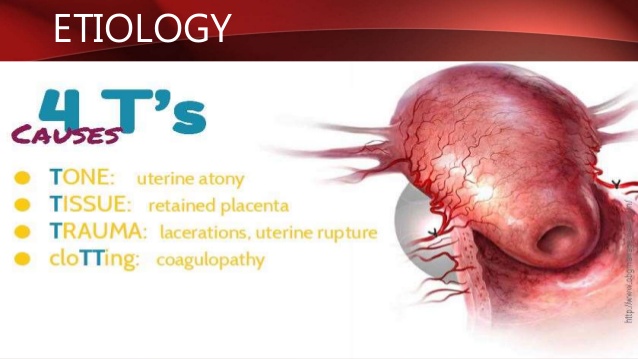 Ατονία
Το συχνότερο αίτιο αιμορραγίας
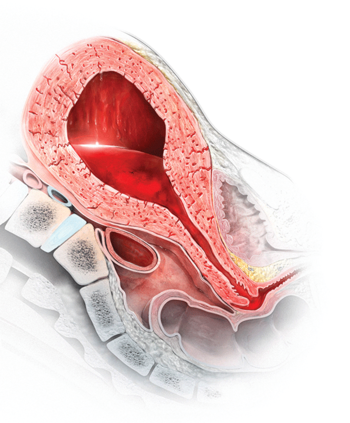 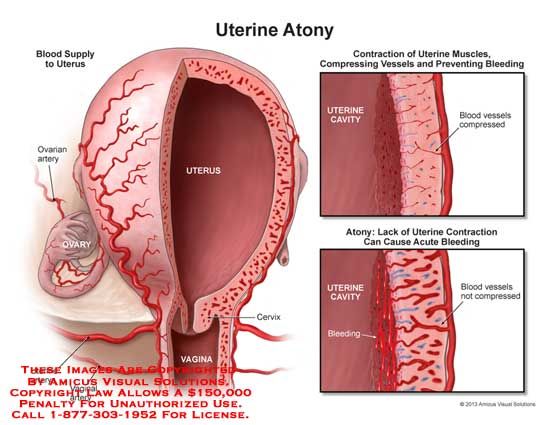 Ατονία
Πολύδυμη κύηση
Υδράμνιο  
Προδρομικός πλακούντας 
Προηγηθείσα αιμορραγία μετά τον τοκετό 
Ασιατική φυλή 
Παχυσαρκία (BMI > 35) 
Ηλικία (πρωτοτόκος > 40) 
Παρατεταμένος τοκετός ( >12 hrs)
Μεγάλο βάρος εμβρύου ( > 4 Kg) 
Οξύς τοκετός 
Ινομυώματα 
Μεγάλες δόσεις ωκυτοκίνης 
Φάρμακα (β-συμπαθομιμητικά, αναισθητικά, MgSO4)
Κακώσεις
Καισαρική τομή προγραμματισμένη 
 Επείγουσα καισαρική τομή 
 Μέγεθος Εμβρύου (> 4 Kg) 
Ρήξη μήτρας
Τραυματισμοί κόλπου
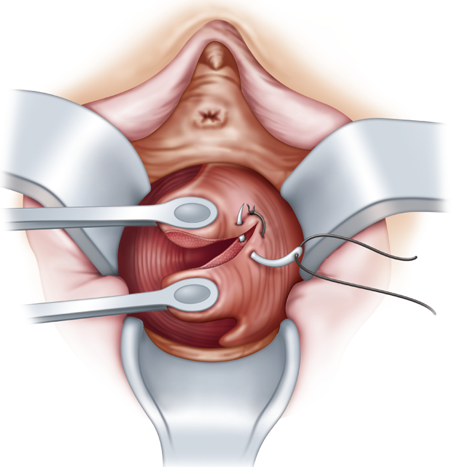 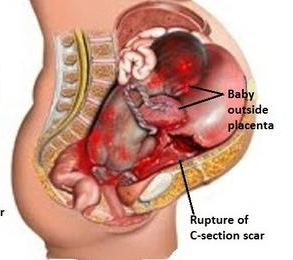 Εκστροφή μήτρας
1 ανά 2,000 - 1 ανά  10,000 γεννήσεις
Αιμορραγία
Βραδυκαρδία
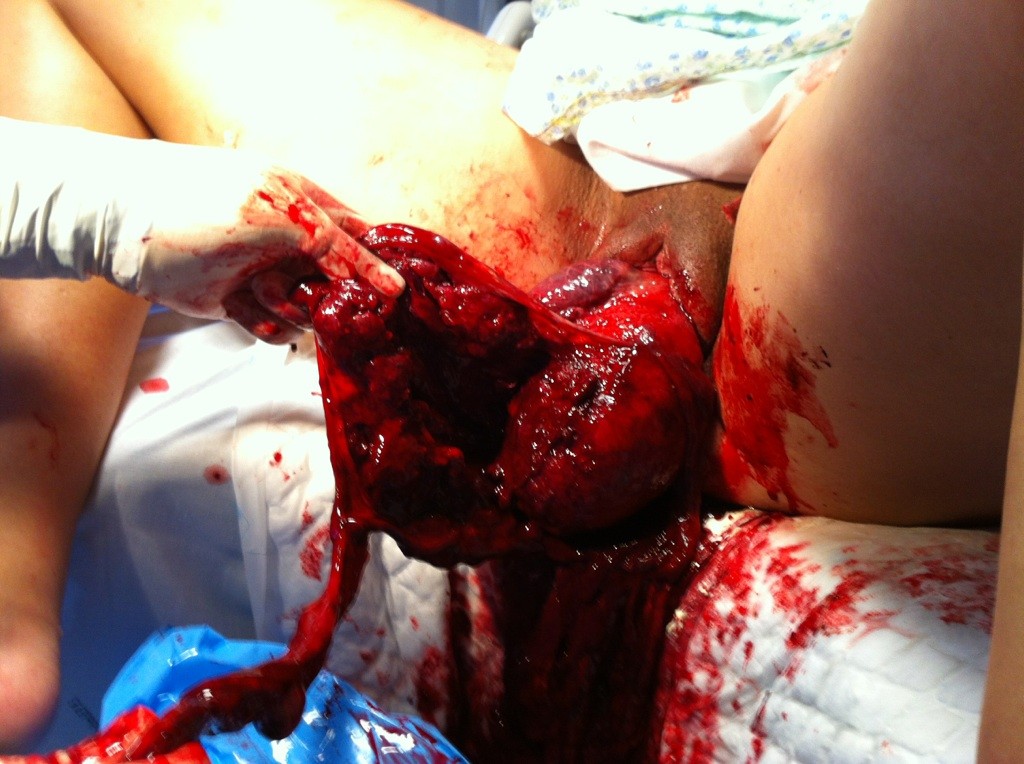 Κατακράτηση πλακούντα
Χειρισμός Credé 
(έλεγχος στο φ.τ.)
Δακτυλική αποκόλληση
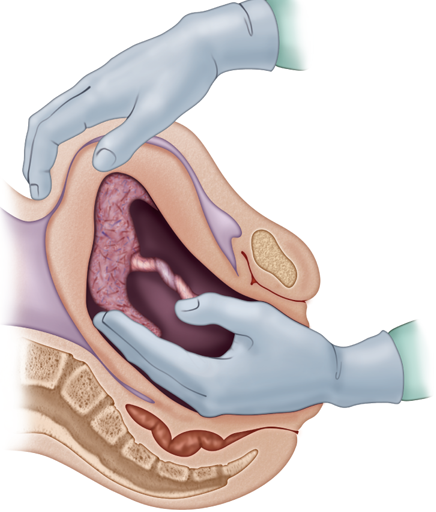 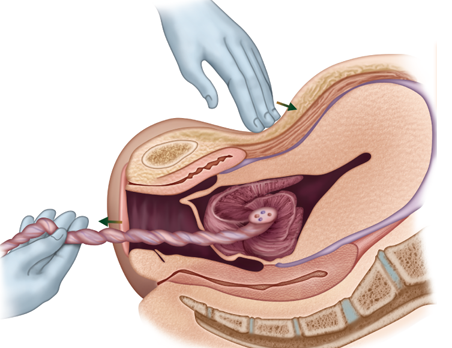 [Speaker Notes: Απόξεση]
Διηθητικός πλακούντας (Placenta accreta)
Συχνότητα
	1 στις 4.027 κυήσεις τη δεκαετία του 70
	1 στις 2.510 κυήσεις τη δεκαετία του 80
	1 στις 533 κυήσεις μετά το 2000

Ταξινόμηση
	ΣΤΙΦΡΟΣ - Προσκόλληση στο μυομήτριο (placenta accreta)
	ΔΙΗΘΗΤΙΚΟΣ - Διήθηση του μυομητρίου (placenta increta)
	ΔΙΕΙΣΔΥΤΙΚΟΣ - Διήθηση πέρα του μυομητρίου (placenta percreta)
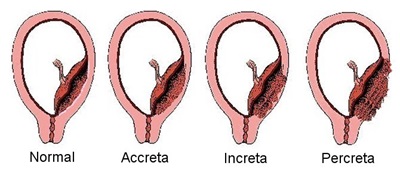 Διηθητικός πλακούντας(Placenta accreta)
Αιτιολογία
    Προηγούμενη τομή επί του         	μυομητρίου 
    Θέση πλακούντα
    Ηλικία μητέρας (> 35 ετών)
    Πολυτοκία
Διηθητικός πλακούντας(Placenta accreta)
Υπερηχογραφία  δευτέρου και κυρίως τρίτου τριμήνου 
	Ευαισθησία 93% / Ειδικότητα 79%

	Ανεύρεση υποηχογενών φλεβικών λιμνών στον πλακούντα (swiss cheese)

	Απώλεια υποηχογενούς γραμμής στο χώρο μεταξύ μυομητρίου και πλακούντα (απώλεια του βασικού φθαρτού)

	Οπισθό-πλακουντιακό πάχος μυομητρίου < 1mm

	Στενή συνάφεια μήτρας και ουροδόχου κύστεως και εμφάνιση στροβιλώδους ροής των αγγείων του πλακούντα κατά την Doppler υπερηχογραφία (ένδειξη διεισδυτικού πλακούντα)

Η MRI χρησιμοποιείται επικουρικά!!
Διηθητικός πλακούντας(Placenta accreta)
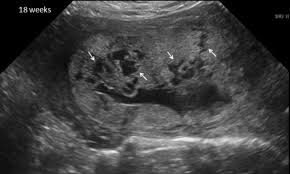 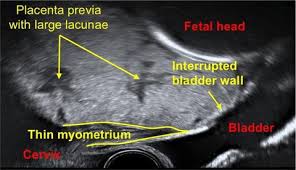 Διηθητικός πλακούντας(Placenta accreta)
Διηθητικός πλακούντας(Placenta accreta)
Προδρομικός πλακούντας(Placenta Previa)
I Βαθμού
Επιπωματικός – complete

ΙΙ βαθμού  
Επιχείλιος – partial

ΙΙΙ βαθμού 
Παραχείλιος – marginal

IV βαθμού 
Χαμηλής πρόσφυσης – low implantation
Προδρομικός πλακούντας(Placenta Previa)
Ανώδυνη κολπική αιμόρροια στο τρίτο τρίμηνο 

Συχνότητα : 0.5%
(μετά από καισαρική τομή 1%)
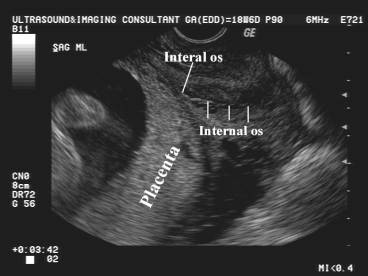 Διαταραχές Πηκτικότητας
Χοριοαμνιονίτιδα 
Προεκλαμψία 
Πυρετός κατά τον τοκετό
Αποκόλληση πλακούντα
Εμβολή αμνιακού υγρού
Συγγενείς διαταραχές πήξης
Φυσιολογικές αλλαγές στη κύηση
Αντιμετώπιση
Άμεσα μέτρα ανάνηψης
Άμεση κλήση βοήθειας  
Έλεγχος αεροφόρων οδών, αναπνοής, κυκλοφορίας (ABC)
Δύο ενδοφλέβιοι καθετήρες μεγάλης διαμέτρου. Έγχυση κρυσταλλοειδών διαλυμάτων  και χορήγηση οξυγόνου. 
Εργαστηριακές εξετάσεις (ομάδα αίματος, γενική αίματος, έλεγχος πηκτικότητας) 
Διασταύρωση τουλάχιστον 4 - 6 μονάδων αίματος για ενδεχόμενη μετάγγιση, Ομάδα Ο Rh (-)
6  μονάδες RBCs και 4 μονάδες FFP
Τοποθέτηση ουροκαθετήρα
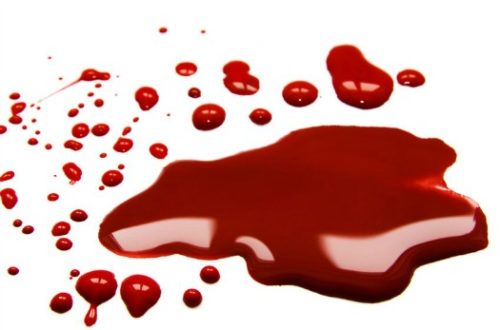 Αντιμετώπιση
Αιμοδυναμική αστάθεια χωρίς εμφανή αιμορραγία υποψίες για εσωτερικό αιμάτωμα, ρήξη μήτρας, μερική εκστροφή μήτρας, αναφυλαξία και πνευμονική εμβολή ή εμβολή αμνιακού υγρού

	Αιμορραγία πριν την απομάκρυνση του πλακούντα αντιμετωπίζεται με ταυτόχρονη χορήγηση ωκυτοκίνης και απομάκρυνση του πλακούντα με ελεγχόμενη έλξη του ομφάλιου λώρου. Όταν δεν είναι δυνατή η απομάκρυνσή του τότε πρέπει να γίνεται δακτυλική αποκόλληση πλακούντα ή αν έχουν μείνει υπολείμματα πλακούντα μαιευτική απόξεση.
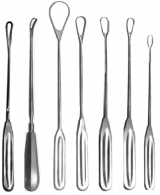 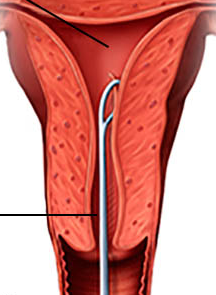 [Speaker Notes: μαλάξεις της μήτρας]
Αντιμετώπιση
Ωκυτοκίνη 
	Ενεργοποιεί το άνω τμήμα της μήτρας να συσπάται ρυθμικά, μειώνοντας τη ροή του αίματος στη μήτρα

	Χορηγείται ενδομυϊκά ή ενδοφλέβια διαλυμένη, αφού αδιάλυτη μπορεί να προκαλέσει παροδική αγγειοδιαστολή και υπόταση.

	Μειονεκτήματα
		Μόλις κορεστεί ο υποδοχέας, η επιπλέον δόση δεν δρα 
		πολύ μεγάλες δόσεις προκαλούν δηλητηρίαση από νερό   	λόγω της αντιδιουρητική της  δράση
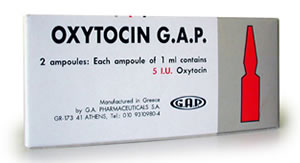 Αντιμετώπιση
Αλκαλοειδή της ερυσιβώδους ολύρας 
	Methylergonovine (Mitrotan) και ergometrine
	Γενικευμένη σύσπαση των λείων μυών, σύσπαση στο ανώτερο και στο κατώτερο τμήμα της μήτρας
	
	Μειονεκτήματα :
		μπορεί να παγιδεύσουν τον πλακούντα
		Με τη σύσπαση των μυών των αιμοφόρων αγγείων, 	προκαλείται υπέρταση και περιφερειακή αγγειοσύσπαση  	(αντενδείκνυται σε γυναίκες με υπέρταση)

	Δοσολογία της Μεθυλεργονοβίνη (Methylergonovine) είναι 0,2 mg IM και της Εργομετρίνη (Ergometrine) 0,25 mg IM
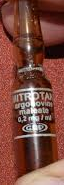 [Speaker Notes: Η διαφορά τους με την ωκυτοκίνη στον τρόπο σύσπασης είναι ότι η ωκυτοκίνη συμβάλλει στο διαχωρισμό του πλακούντα, ενώ τα αλκαλοειδή της ερυσιβώδους ολύρας μπορεί να τον παγιδεύσουν]
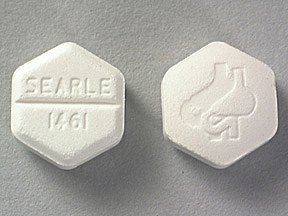 Αντιμετώπιση
Προσταγλαδίνες
	Η πιο συνηθισμένη είναι η 15-μεθυλ- προσταγλαδίνη F2a ή καρβοπρόστη (Hemabate), το οποίο ελέγχει την αιμορραγία μέχρι και 86%  
	Χορηγείται ενδομυομητρικά ή ενδομυϊκά σε δόση των 0,25mg και επαναλαμβάνεται κάθε 15 λεπτά μέχρι τη συνολική δόση των 2 mg (8 δόσεις)

	 από το ορθό μισοπροστόλη (Cytotec) έως 1.000 micrograms

	Μειονεκτήματα
		10% ναυτία, διάρροια, ρίγος, υπέρταση, πυρετό, κεφαλαλγία 
		Προσοχή σε ασθενείς με άσθμα, υπέρταση, και ενεργή 	καρδιακή, πνευμονική, νεφρική ή ηπατική νόσο.
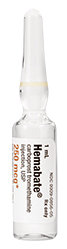 Αντιμετώπιση Ατονίας
Mαλάξεις της μήτρας και αμφίχειρη συμπίεση
 Καθετηριασμός ουροδόχου
 Η φαρμακευτική αντιμετώπιση περιλαμβάνει χορήγηση 5 iu  ωκυτοκίνης ενδοφλεβίως και 0.5 mg εργομετρίνης ενδοφλέβια ή ενδομυικά
 Παράλληλα χορηγείται ωκυτοκίνη σε συνεχή έγχυση 10 iu/ώρα
 Αν η αιμορραγία δεν αντιμετωπίζεται συστήνεται η χορήγηση από το ορθό μισοπροστόλη έως 1.000 micrograms
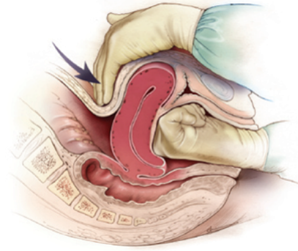 Επεμβατική / Χειρουργική  Αντιμετώπιση
Πίεση αορτής προσωρινό μέτρο ελέγχου της αιμορραγίας, κερδίζοντας χρόνο για την καλύτερη αποκατάσταση του ενδοαγγειακού όγκου

      Επιπωματισμός 

	Αιμοστατικές ραφές

	Aπολίνωση Αγγείων

	Αγγειακός Εμβολισμός

	Υφολική Υστερεκτομή (εκτός κι αν υπάρχει κάποιο τραύμα στον τράχηλο ή το κατώτερο τμήμα, ολική υστερεκτομή)
Μπαλόνι Bakri
100%  σιλικόνη και σχήμα που προσαρμόζεται στην ενδομήτρια κοιλότητα

	250 - 500 ml  (μέγιστη χωρητικότητα του φθάνει τα 800 ml)

	Η κορυφή  δύο οπές προς παροχέτευση

	Σταδιακή αποσυμφόρηση του μπαλονιού και αφαίρεσή του σε 12 - 24 ώρες από την τοποθέτησή του
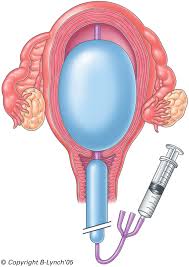 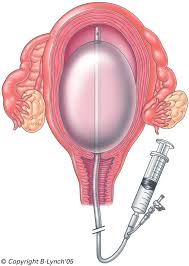 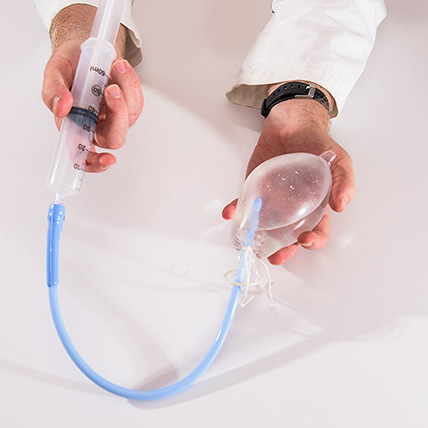 [Speaker Notes: εμμένουσα ενεργός αιμορραγία μπορεί να αναγνωρισθεί και μετά την τοποθέτηση του μπαλονιού.]
Αιμοστατικές ραφές
Αιμοστατικές ραφές
B-Lynch (1977)
 	Ανασκόπηση (2005), στις συνολικά 32 περιπτώσεις που εφαρμόσθηκε το ράμμα B-Lynch, απέτυχε μόνο σε μία
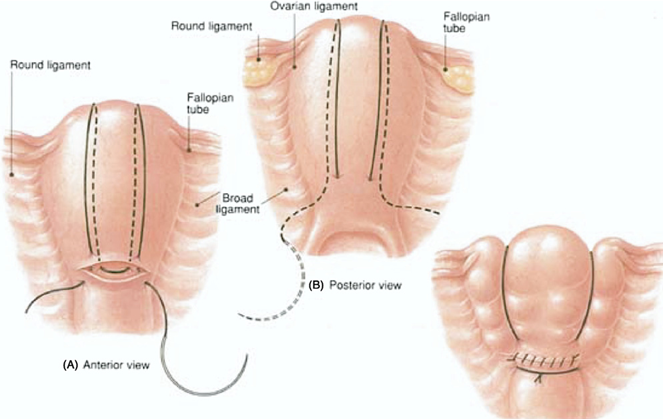 Απολίνωση Αγγείων
Μητριαίας, ωοθηκικών
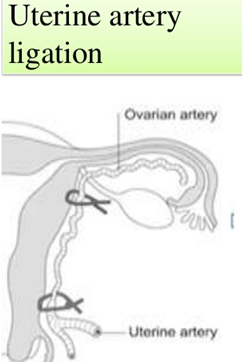 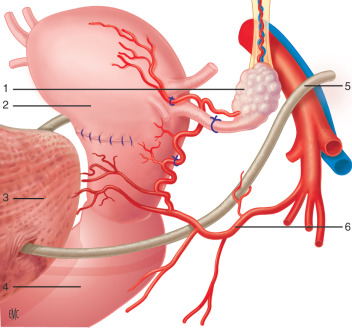 Απολίνωση Αγγείων
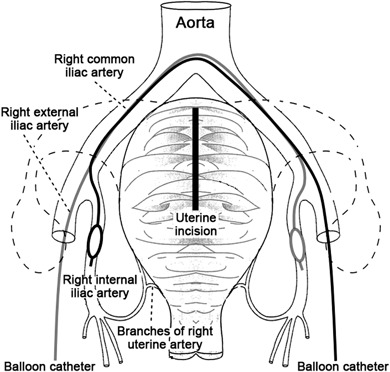 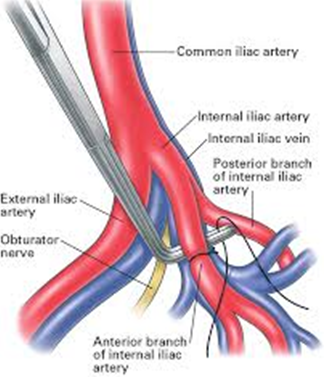 [Speaker Notes: 39% θα κάνουν υστερεκτομή. Τα μέχρι στιγμής δεδομένα παρατήρησης αποδεικνύουν ότι το μπαλόνι επιπωματισμού και οι αιμοστατικές ραφές είναι πιο αποτελεσματικές από την απολίνωση της έσω λαγονίου, χωρίς όμως να υπάρχουν διαθέσιμες συγκριτικές μελέτες]
Αγγειακός εμβολισμός
97% επιτυχία στην αντιμετώπιση μαιευτικής αιμορραγίας με αγγειακό εμβολισμό
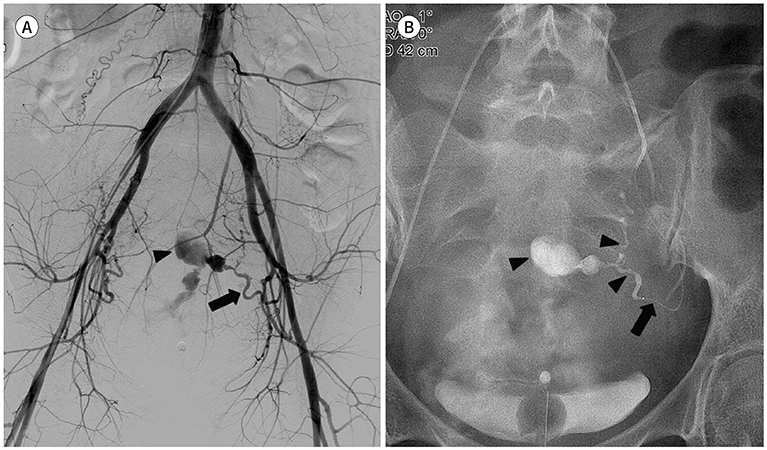 Μαιευτική Υστερεκτομή
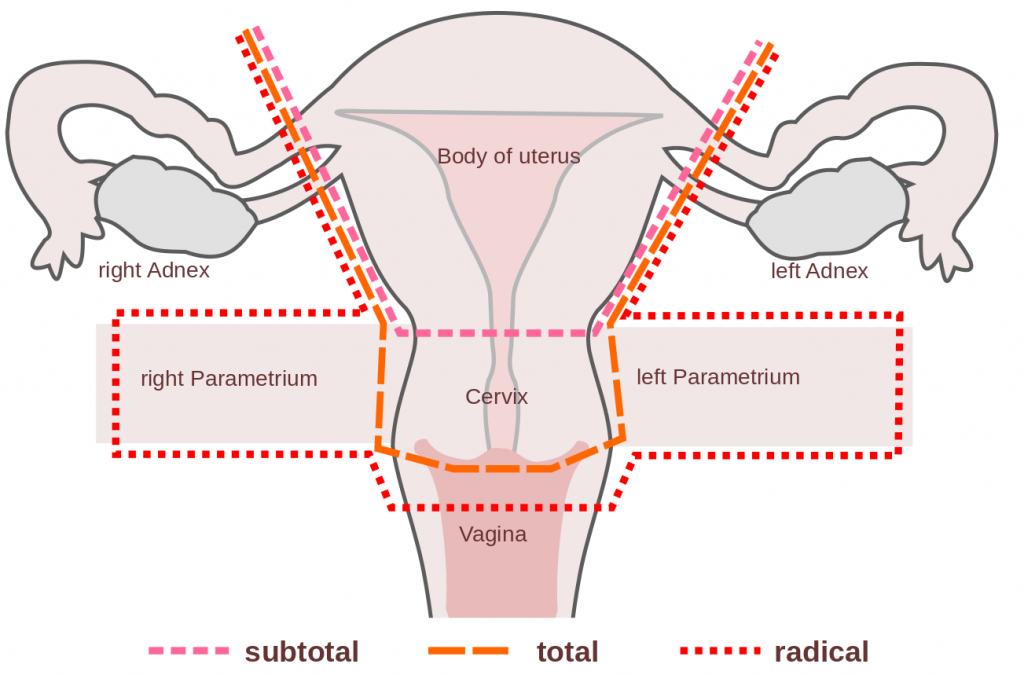 Μαιευτική Υστερεκτομή
Η απόφαση για Υστερεκτομή πρέπει να λαμβάνεται το συντομότερο δυνατό, ειδικά σε περιπτώσεις διεισδυτικού πλακούντα ή ρήξης μήτρας και να μην αναβάλλεται μέχρι η γυναίκα να φθάσει σε οριακή κατάσταση
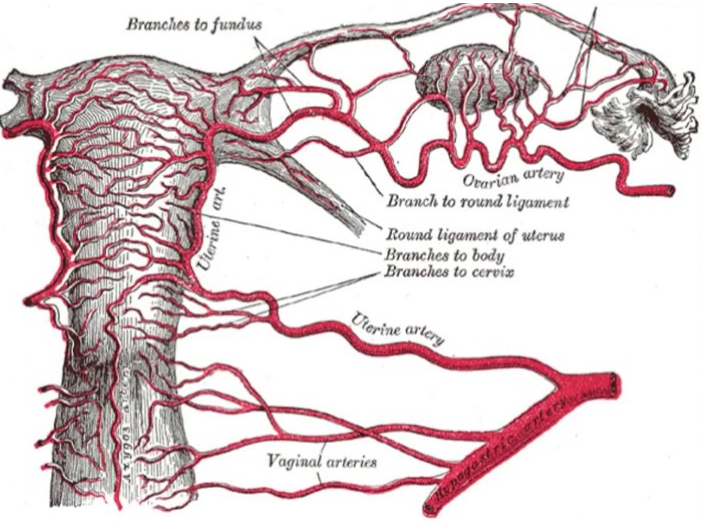 Ευχαριστώ για την προσοχή σας
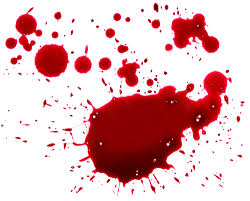 Βιβλιογραφία
The American College of Obstetricians and Gynecologists. “Postpartum Hemorrhage from Vaginal Delivery.” Patient Safety Checklist, Number 10. May 2013
The American College of Obstetricians and Gynecologists. “Placenta Accreta.” Committee Opinion, Number 529. July 2012. 
The American College of Obstetricians and Gynecologists. “Postpartum Hemorrhage.” Practice Bulletin, Number 76. October 2006.
Massive obstetric hemorrhage: Current approach To management, E. Guasch ,F. Gilsanz, Med Intensiva. 2016; 40(5) :298---310
The American College of Obstetricians and Gynecologists . “Postpartum Hemorrhage ” e Bulletin, Number 183. October 2017